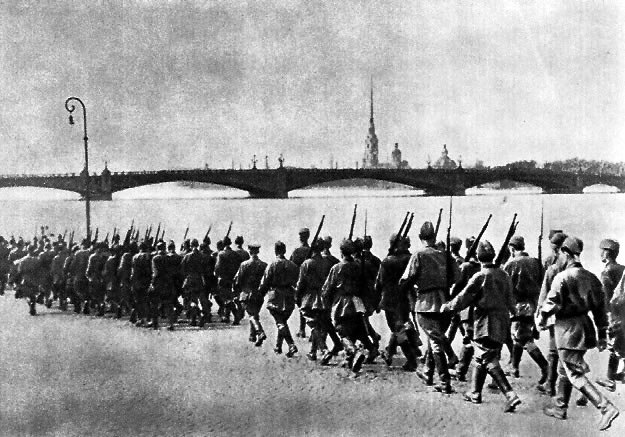 Оборона Ленинграда
Создатели презинтации
8 класс ГБОУ СОШ Калининского района №184
Цель проекта
На примере обороны Ленинграда показать героизм и подвиги советских солдат. 
Задачи: 
1. Показать этапы, итоги и героев обороны Ленинграда.2. Дать представление подрастающему поколению о событиях Великой Отечественной войны.
Актуальность
В этом году 70 лет победы в ВОВ
Знание своей истории и своих героев важно для каждого народа. Европейские страны начинают забывать историю Второй Мировой.
К сожалению, в нашем мире начинает появляться организации экстремистского и нацистского толка. Победив фашизм, мы не должны забывать уроков истории.
Мы должны напомнить всем людям о героическом поступке наших предков, которые положили свою жизнь за то, чтоб мы жили под мирным небом.
Основные этапы «Обороны Ленинграда»
1-ый этап Ленинградской стратегической оборонительной операции. (10 июля — 30сентября, 1941г.) — оборона на дальних и ближних подступах к Ленинграду. 
2-ой этап — (Октябрь 1941 — 12 января 1943.) — активные действия(оборонительно-наступательные операции), срывающие готовящийся штурм города.
3-й этап (1943 г.) - боевые действия советских войск, прорыв блокады Ленинграда. (Операция «Искра»
4-ый этап(январь - февраль 1944г.) — полное снятие блокады, движение войск в северо-западном направлении.
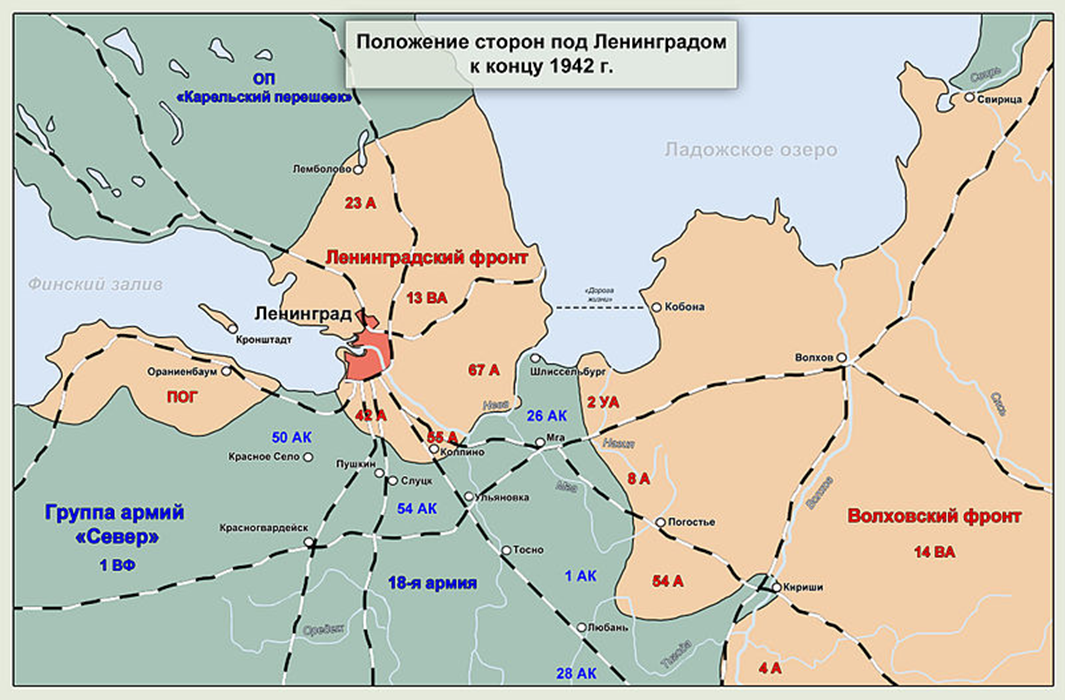 Заика, Григорий Андреевич
Во время прорыва блокады Ленинграда рота Заики в течение семи дней беспрерывно вела бои, отбив массированные контратаки пехотных и танковых частей противника. 19 января 1943 года рота захватила укреплённые позиции противника и вышли к шоссейной дороге Синявино-8-я ГЭС. Заика лично участвовал во всех боях, уничтожив 11 вражеских солдат и офицеров, был четыре раза ранен, но продолжал сражаться
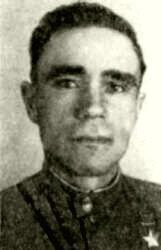 Пилютов, Пётр Андреевич
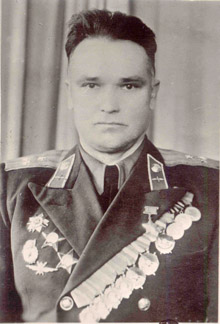 17 декабря 1941 года над Ладожским озером при одиночном полёте с целью прикрытия транспортных самолётов из блокадного Ленинграда капитан Пилютов столкнулся с 6 истребителями противника. (Один И-15 (по другим данным — И-16 или P-40 Киттихаук) против шестерых Хейнкель 113 (по другим данным — 6 самолётов Bf 109). В неравном воздушном бою он сбил 2 вражеских самолёта и, несмотря на ранения, сумел посадить свой подбитый самолёт. К этому времени совершил 170 боевых вылетов. Врачи, оперировавшие летчика, насчитали на его теле 21 рану.
Симоняк, Николай Павлович
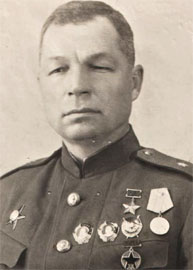 С марта 1942 по март 1943 года командовал 136-й стрелковой дивизией, участвовавшей в прорыве блокады Ленинграда. Наступая на главном направлении фронта, дивизия первой соединилась с войсками Волховского фронта. За мужество и героизм воинов дивизии в этих боях она была преобразована в 63-ю гвардейскую стрелковую дивизию, а самому Симоняку присвоено звание Героя Советского Союза.
Харитонов Василий Николаевич
C июня 1941 года воевал на Великой Отечественной войне. Всего за годы войны совершил более четырёхсот успешных боевых вылетов, сбил лично пятнадцать и в группе одиннадцать самолётов противника, в числе этих самолётов – 19 бомбардировщиков, летевших бомбить блокадный Ленинград. Ему было присвоено звание Героя Советского Союза.
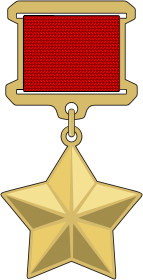 Итоги и значение блокады Ленинграда
27 января 1944 г. -день полного снятия блокады Ленинграда. За годы блокады погибло, по разным данным, от 400 тыс. до 1 млн человек. Так, на Нюрнбергском процессе фигурировало число 632 тысячи человек. Только 3% из них погибли от бомбёжек и артобстрелов; остальные 97 % умерли от голода. Только за 1943 год в результате артиллерийских обстрелов было убито более 1400 и ранено около 4600 жителей города. Кровь детей и женщин омывала мостовые города. Большинство умерших в блокаду жителей Ленинграда похоронено на Пискарёвском мемориальном кладбище. На нём сооружён главный памятник блокаде.
22 декабря 1942 г. была учреждена медаль "За оборону Ленинграда", которой награждено около 1,5 млн человек.
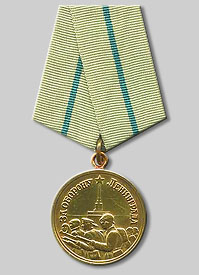 Перспектива проекта
Многие страницы истории Великой Отечественной войны еще не открыты. В обороне Ленинграда участвовали различные армии и дивизии, и наша цель в дальнейшем изучить и донести до людей новые факты, подвиги и события. То что еще не публиковалось и не исследовалось.
Список интернет-истчников
WWW://ru.wikipedia.org/wiki
WWW://ria.ru/spravka/20110710/398899558.html 
WWW://www.google.ru/search 
WWW://lenbat.narod.ru/ 
WWW://historynotes.ru/blokada-leningrada/